TÀI LIỆU TẬP HUẤN GIẢNG VIÊN NGUỒN VỀ TRỢ GIÚP PHÁP LÝ TRONG LĨNH VỰC          HÔN NHÂN VÀ GIA ĐÌNH
1. GIỚI THIỆU CHUNG VỀ KHÓA TẬP HUẤN
1.1. Hướng dẫn chung cho khóa tập huấn
Mục tiêu của tài liệu 
- Tài liệu cung cấp cho giảng viên những phương pháp, kỹ năng và nội dung cơ bản cho khóa tập huấn dành cho TGV pháp lý trong hoạt động trợ giúp pháp lý về lĩnh vực HN&GĐ. Tài liệu là đề cương để hỗ trợ giảng viên thiết kế các nội dung của khóa học và các kiến thức cơ bản cho người học một cách chi tiết, logic với các thông điệp chính cho mỗi buổi tập huấn/giảng. 
- Tài liệu sử dụng các phương pháp truyền đạt để thu hút người học và dễ tiếp thu. Tài liệu giúp cho giảng viên thực hiện và bổ sung thêm những nội dung, giải thích các khái niệm và cấu trúc sau một số hoạt động cụ thể như thảo luận nhóm, đóng vai, trò chơi, xem video…
2
Mục tiêu của khóa tập huấn
Kết thúc khoá tập huấn, người học có thể đạt được: 
- Hoàn thiện kĩ năng phân tích, giải quyết các vấn đề phát sinh trong lĩnh vực HN&GĐ, xác định tính chất, nội dung các quan hệ pháp luật HN&GĐ để đáp ứng các yêu cầu của người được trợ giúp pháp lý.
- Hiểu rõ những yêu cầu cơ bản khi thực hiện trợ giúp pháp lý và nâng cao kỹ năng trợ giúp pháp lý trong lĩnh vực HN&GĐ.
- Nắm được những quy định của pháp luật về HN&GĐ, những nguyên tắc cơ bản về trợ giúp pháp lý trong lĩnh vực HN&GĐ.
3
Đối tượng sử dụng tài liệu
Các giảng viên tham gia khóa tập huấn dành cho Trợ giúp viên pháp lý trong hoạt động trợ giúp pháp lý về lĩnh vực hôn nhân và gia đình. 

Hướng dẫn Trợ giúp viên sử dụng tài liệu
Giới thiệu cho học viên tài liệu dành cho học viên. Đó là những tài liệu in hoặc file mềm được lưu giữ trong USB để có thể phát cho học viên tham khảo và ghi nhớ. Bao gồm các khái niệm cơ bản, các tình huống, các quy định của pháp luật về hôn nhân và gia đình.
4
1.2. Cách thức tiến hành
Đối với mỗi Mục có kế hoạch bài giảng chi tiết, mô tả hoạt động dạy và học tương tác (hỏi đáp giữa giảng viên và học viên, trò chơi giữa học viên với nhau). Vận dụng sáng tạo các phương pháp dạy – học để khuyến khích người học chú ý lắng nghe và tạo môi trường học có sự tham gia tích cực của tất cả học viên. Khuyến khích những học viên còn e ngại, thiếu tự tin tham gia vào bài học, tránh tình trạng chỉ tập trung vào một số học viên. Tôn trọng sự khác biệt trong chia sẻ ý kiến, quan điểm. Khi trình bày kết quả thảo luận nhóm, cần tạo cơ hội để mọi học viên cùng được đại diện cho nhóm trình bày.
Thuyết trình (có bản power point và các công cụ trực quan như video, hình ảnh…). Cần vận hành các video, bài thuyết trình, kiểm tra các thiết bị được sử dụng trước khi tiến hành tập huấn.
5
1.3. Yêu cầu về kĩ năng, chuyên môn với tập huấn viên/giảng viên- Gửi trước tài liệu tập huấn, trong đó có những tình huống về HN&GĐ điển hình.- Có kinh nghiệm trong công tác bồi dưỡng, tập huấn hoặc giảng dạy. Có kĩ năng và phương pháp giảng dạy, đã được đào tạo về phương pháp giảng dạy lấy người học làm trung tâm. Có kinh nghiệm thực tiễn về hoạt động trợ giúp pháp lý, đặc biệt là trợ giúp pháp lý trong lĩnh vực HN&GĐ.- Có kiến thức pháp luật về HN&GĐ. - Có phiếu đánh giá trước và sau tập huấn, mẫu báo cáo tập huấn.
6
7
1.4. Yêu cầu về kỹ năng, chuyên môn với học viên 
Khảo sát trước và yêu cầu chuẩn bị một số tình huống về hôn nhân và gia đình điển hình hoặc phổ biến của địa phương gửi trước cho giảng viên/người tập huấn.
Có kĩ năng và phương pháp giảng dạy các lớp tập huấn. Có kinh nghiệm thực tiễn với công tác trợ giúp pháp lý. Có chuyên môn luật hoặc đã từng tham gia các khóa đào tạo về luật.
8
9
2. PHƯƠNG PHÁP TẬP HUẤN
2.1. Khởi động khóa tập huấn
- Làm quen: 
+ Yêu cầu mỗi tham dự viên giới thiệu về bản thân mình với người ngồi trong cùng bàn.
+ Mỗi người tự giới thiệu về tên của mình, giới thiệu vai trò và công việc của tổ chức đang làm.
+ Đại diện của bàn sẽ giới thiệu tổng thể về các thành viên trong bàn của mình.
+ Giảng viên tham dự và giới thiệu về bản thân.
- Giới thiệu chung: 
+ Chào mừng các tham dự viên đến tham dự khóa tập huấn, gửi lời cảm ơn tới học viên.
+ Giới thiệu chung về các vấn đề có liên quan đến trợ giúp pháp lý và kỹ năng trợ giúp pháp lý trong lĩnh vực HN&GĐ.
- Tổng kết các mong đợi từ khóa tập huấn:
+ Phương pháp: Thảo luận nhóm và đại diện trình bày.
+ Chia lớp thành các nhóm nhỏ từ 5 đến 7 học viên,         yêu cầu các nhóm thảo luận ghi tên các thành viên,  đặt tên nhóm và trình bày các mong đợi khi tham gia khóa tập huấn.
+ Đại diện nhóm trình bày các mong đợi của nhóm khi tham gia khóa tập huấn. Cần chỉ rõ những mong đợi có và không có trong nội dung khóa tập huấn, sau đó trình bày tổng quan các học phần và chương trình khóa tập huấn.
+ Đề nghị các học viên tham dự xem các thông tin cần thiết liên quan đến khóa tập huấn trong tài liệu đã được phát.
- Giới thiệu các quy định về khóa tập huấn:
+ Trình bày và thống nhất với các tập huấn viên tham dự khóa tập huấn như giờ bắt đầu, giờ kết thúc, tham dự đầy đủ các buổi học tập;
+ Tập trung lắng nghe, tích cực đặt câu hỏi liên quan đến nội dung tập huấn và phát biểu ý kiến về các câu hỏi do giảng viên hoặc học viên khác đưa ra, tham gia thảo luận nhóm, ghi chép...;
+ Giải thích với các học viên tham dự về việc mỗi người sẽ ghi lại những cảm nhận, phản ánh về những nội dung, hoạt động diễn ra trong ngày vào cuối mỗi ngày học, gồm:
* Lĩnh hội được một điều gì mới;
* Điều gì làm cho học viên thay đổi cách làm, cách giải quyết vấn đề sau khi tham gia tập huấn;
* Điều gì mà học viên muốn được học thêm nữa.
12
2.2. Kế hoạch giảng dạy 
- Giảng viên lập kế hoạch giảng dạy bao gồm các nội dung: 
    Chủ đề, mục tiêu của bài giảng, đối tượng học, địa điểm, thời gian, tiến trình giảng, phương thức kiểm tra, đánh giá, phương tiện giảng dạy,  tài liệu học tập; giải đáp thắc mắc (nếu có) và kết thúc buổi giảng. 
- Các hoạt động giảng dạy của giảng viên: 
+ Thuyết giảng kết hợp với phương tiện trực quan như các slide thuyết trình, video, bản đồ, sơ đồ...);
+ Đưa ra câu hỏi, tình huống… để có sự tương tác, tranh luận giữa giảng viên và học viên;
+ Đưa ra các trò chơi, hoạt động nhóm, nghiên cứu trường hợp… với các công cụ trực quan như video, hình ảnh… để thu hút người học.
13
- Hoạt động học tập của học viên:
+ Nghe giảng viên thuyết trình;
+ Tham gia các hoạt động nhóm, đóng vai, thuyết trình… theo kế hoạch của giảng viên đưa ra;
+ Tham gia tranh luận, nêu ý kiến hoặc quan điểm cá nhân, chia sẻ những hiểu biết và kinh nghiệm với các học viên khác về nội dung bài học.
14
2.3. Đánh giá và giám sát
- Giám sát và đánh giá khoá tập huấn bao gồm phiếu đánh giá đầu vào, phiếu đánh giá đầu ra nhằm đánh giá những kiến thức, kỹ năng mà người tham gia tập huấn đã tích luỹ được sau khoá tập huấn, bao gồm những kiến thức cơ bản về pháp luật hôn nhân và gia đình, những yêu cầu cơ bản trong trợ giúp pháp lý trong lĩnh vực hôn nhân và gia đình, kỹ năng mà Trợ giúp viên pháp lý cần có khi thực hiện trợ giúp pháp lý trong lĩnh vực hôn nhân và gia đình.
- Người tham gia tập huấn sẽ có những phản hồi đối với các nội dung, chương trình tập huấn để đảm bảo nội dung, phương pháp tập huấn được hiệu quả, thiết thực và có hứng thú cho người học.
15
Lưu ý đối với giảng viên:
Thời gian tập huấn: 02 ngày.
Các nội dung tập huấn và các hoạt động có mối liên hệ với nhau, tạo thành hệ thống nhận thức về pháp luật HN&GĐ cũng như các kỹ năng trợ giúp pháp lý trong lĩnh vực HN&GĐ.
Với mỗi nhóm đối tượng học viên, tuỳ vào mục tiêu của tập huấn để lựa chọn nội dung phù hợp.
Nội dung của buổi tập huấn được phân bổ thành các tiết học, mỗi tiết học sẽ bao gồm hoạt động thuyết trình, thảo luận và các hoạt động khác (trả lời câu hỏi, bài tập tình huống, sắm vai…) để đạt được mục tiêu cụ thể của buổi học.
16
2.4. Các phương pháp áp dụng
- Phương pháp lấy người học làm trung tâm, phát huy sự chủ động của người học, tăng cường sự tương tác.
- Phương pháp đóng vai, hỏi đáp.
- Phương pháp làm việc nhóm, phát huy kỹ năng hợp tác giữa các học viên trong việc giải quyết các vấn đề theo yêu cầu của khóa học.
- Phương pháp thuyết trình.
- Cách thực hiện giảng dạy trực tuyến trong trường hợp thực tế không cho phép tổ chức giảng dạy trực tiếp. Khi giảng dạy trực tuyến, các công cụ hỗ trợ như mạng Internet, máy tính (có camera, micro) là không thể thiếu, đặc biệt là giáo án điện tử PowerPoint. Giáo án điện tử cần thiết kế rõ ràng, sinh động, chèn hình ảnh hoặc video để thu hút sự chú ý của người học. Giảng viên phải có khả năng sử dụng thành thạo các nền tảng trực tuyến.
17
3. NỘI DUNG TẬP HUẤN TRỢ GIÚP PHÁP LÝ TRONG LĨNH VỰC HÔN NHÂN VÀ GIA ĐÌNH
Mục 1. Những vấn đề chung về    trợ giúp pháp lý trong lĩnh vực hôn nhân và gia đình
18
19
20
21
22
23
24
25
26
27
28
29
30
31
Mục 2. Các cơ quan liên quan khi trợ giúp pháp lý về hôn nhân và gia đình
32
33
34
35
36
37
38
39
40
41
42
43
44
Mục 3. Trợ giúp viên pháp lý và hình thức, nguyên tắc, kỹ năng trợ giúp pháp lý về hôn nhân và gia đình
46
47
48
Quyền của Trợ giúp viên pháp lý được quy định tại Điều 18 Luật TGPL năm 2017 và Điều 11 Nghị định 144/2017/NĐ – CP ngày 15/12/2017 của Chính phủ quy định chi tiết một số điều của Luật TGPL, gồm: 
- Thực hiện TGPL; được bảo đảm thực hiện TGPL độc lập, không bị đe dọa, cản trở, sách nhiễu hoặc can thiệp trái pháp luật;
- Từ chối hoặc không tiếp tục thực hiện TGPL trong các trường hợp quy định tại khoản 1 và khoản 2 Điều 25, khoản 1 Điều 37 của Luật TGPL năm 2017 và theo quy định của pháp luật về tố tụng;
- Được bồi dưỡng, tập huấn kỹ năng chuyên môn, nghiệp vụ TGPL;
- Thực hiện nhiệm vụ khác theo phân công;
- Được hưởng chế độ, chính sách sau: Có các chức danh nghề nghiệp viên chức theo quy định; được hưởng phụ cấp trách nhiệm theo nghề bằng 25% mức lương hiện hưởng cộng với phụ cấp chức vụ lãnh đạo và phụ cấp vượt khung (nếu có); được cấp trang phục riêng theo tiêu chuẩn, niên hạn.
49
Nghĩa vụ của Trợ giúp viên pháp lý được quy định tạị Điều 18 Luật Trợ giúp pháp lý năm 2017 gồm: 
- Thực hiện TGPL; 
- Bảo đảm chất lượng vụ việc TGPL;
- Tuân thủ nguyên tắc hoạt động TGPL;
- Nghiêm chỉnh chấp hành nội quy nơi thực hiện TGPL;
- Bồi thường hoặc hoàn trả một khoản tiền cho tổ chức thực hiện TGPL đã trả cho người bị thiệt hại do lỗi của mình gây ra khi thực hiện TGPL theo quy định của pháp luật;
- Thực hiện nhiệm vụ khác theo phân công.
50
51
52
53
54
55
56
57
58
59
Điều 3. Nguyên tắc hoạt động trợ giúp pháp lý
1. Tuân thủ pháp luật và quy tắc nghề nghiệp trợ giúp pháp lý.
2. Kịp thời, độc lập, trung thực, tôn trọng sự thật khách quan.
3. Bảo vệ tốt nhất quyền, lợi ích hợp pháp của người được trợ giúp pháp lý.
4. Không thu tiền, lợi ích vật chất hoặc lợi ích khác từ người được trợ giúp pháp lý.
60
61
Nguyên tắc mang tính đặc thù:
Cách tiếp cận lấy quyền con người làm trung tâm 
Bình đẳng và không phân biệt đối xử 
Có sự nhạy cảm giới
Tôn trọng sự thật
Đảm bảo quyền về đời sống riêng tư, bí mật cá nhân, bí mật gia đình
62
63
64
65
66
67
4. MỘT SỐ HƯỚNG DẪN CHO GIẢNG VIÊN KHI GIẢNG ONLINE
Trong trường hợp giảng dạy online, giảng viên cần chú ý một số phương pháp và kỹ năng.
Về phương pháp: 
- Giảng viên phải làm chủ được các công cụ, thiết bị công nghệ; 
- Giảng viên cần có sự phản biện, trao đổi để giúp học viên phát huy được tính chủ động trong các hoạt động;
- Giảng viên phải tích cực và chủ động đầu tư thời gian, trí tuệ cho các bài giảng trực tuyến hơn nhiều so với giảng dạy trực tiếp;
- Giảng viên cần xác định rõ mục tiêu bài học và hỗ trợ để học viên hiểu được mục tiêu đó; 
- Giảng viên đổi mới hình thức tương tác với học viên, cần linh hoạt sử dụng các chức năng trao đổi trên nền tảng online, đặc biệt chú ý giọng nói, âm điệu để truyền cảm hứng cho học viên. 
- Giảng viên cần lưu trữ bài giảng để có thể quay lại quá trình giảng bài của mình khi cần. 
- Giảng viên cần tạo môi trường dạy – học thân thiện.
- Khi giảng trực tuyến, hoạt động chia nhóm cần có sự quan tâm đồng đều của giảng viên đối với tất cả các nhóm. Trong thời gian thảo luận nhóm, giảng viên có thể đưa ra những câu hỏi cho mỗi nhóm phù hợp với nội dung mà nhóm đang thảo luận. Điều này thể hiện sự tương tác của giảng viên đối với học viên ngay cả khi họ đang làm việc nhóm, khiến cho học viên không cảm thấy bị xa cách với giảng viên, làm tăng hiệu quả tập luyện. 
- Khi nhận xét, trao đổi, giảng viên có thể trình chiếu các video, học viên xem để có thể đưa ra nhận xét và tự đánh giá phần thực hành của mình. Khuyến khích học viên tự đánh giá sẽ mang lại hiệu quả cao trong tập luyện kỹ năng.
Về kỹ năng:
- Kỹ năng soạn thảo, sử dụng các công cụ, phần mềm hỗ trợ giảng dạy như: PowerPoint, Word, Excel… sẽ mang đến một bài giảng chất lượng, dễ tiếp thu cho học viên. Tuy nhiên, trong giảng dạy trực tuyến, kỹ năng soạn thảo các slide phải luôn song hành cùng với kỹ năng truyền đạt;
- Nội dung bài giảng được trình bày một cách khoa học, đơn giản và dễ hiểu; 
- Các slide trình chiếu phải được thiết kế đẹp, ít chữ, logic… sẽ giúp học viên hứng thú hơn trong giờ học; 
- Giảng viên cần cung cấp cho học viên đầy đủ tài liệu liên quan đến bài học.
68
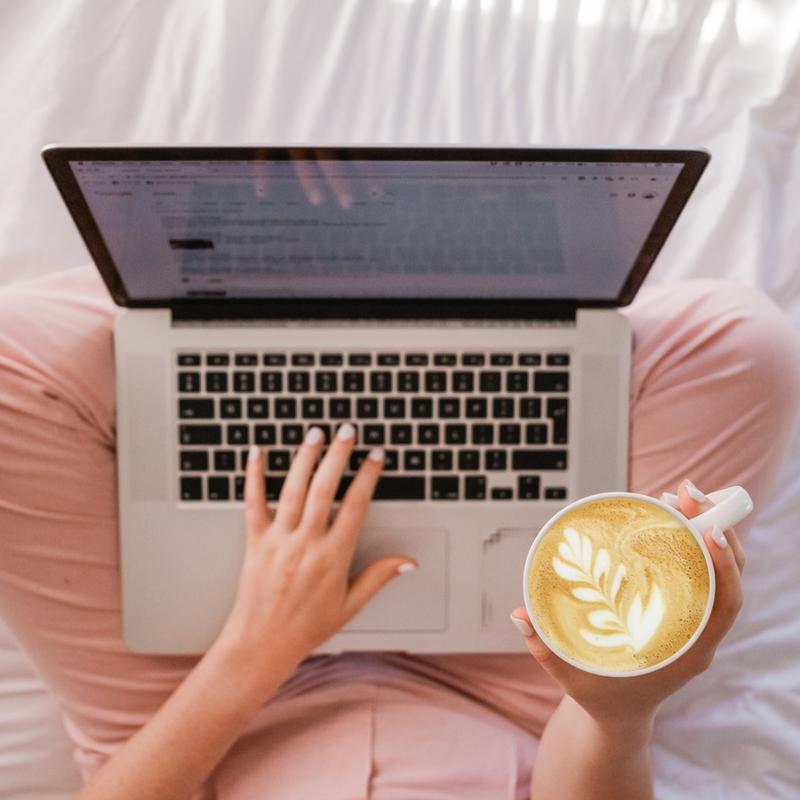 Thanks!
69